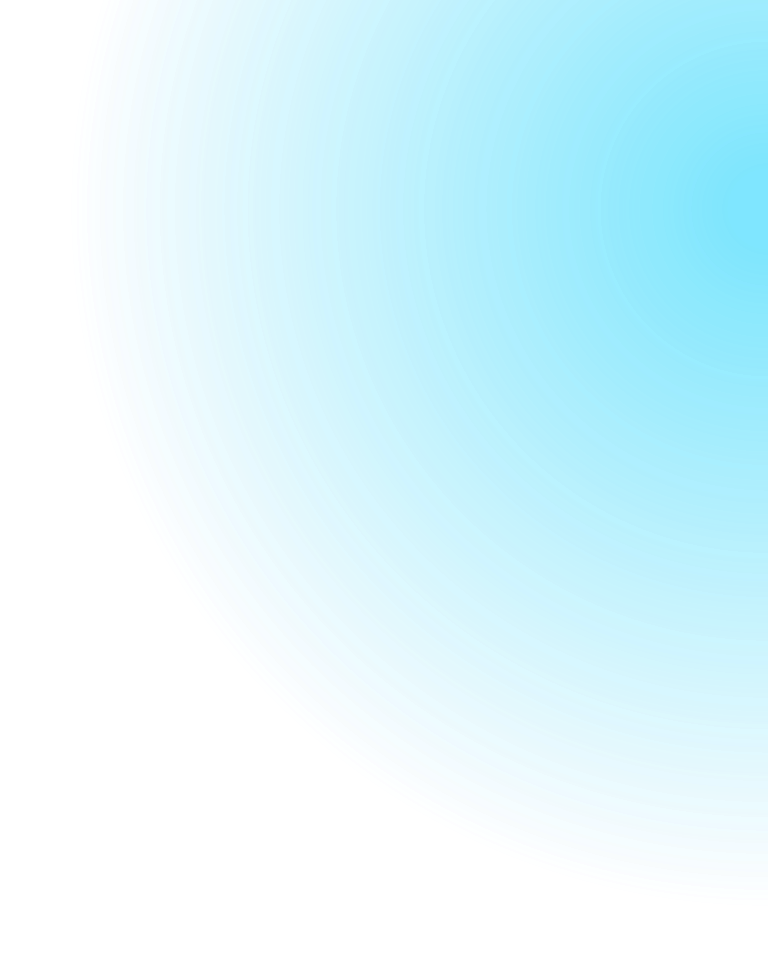 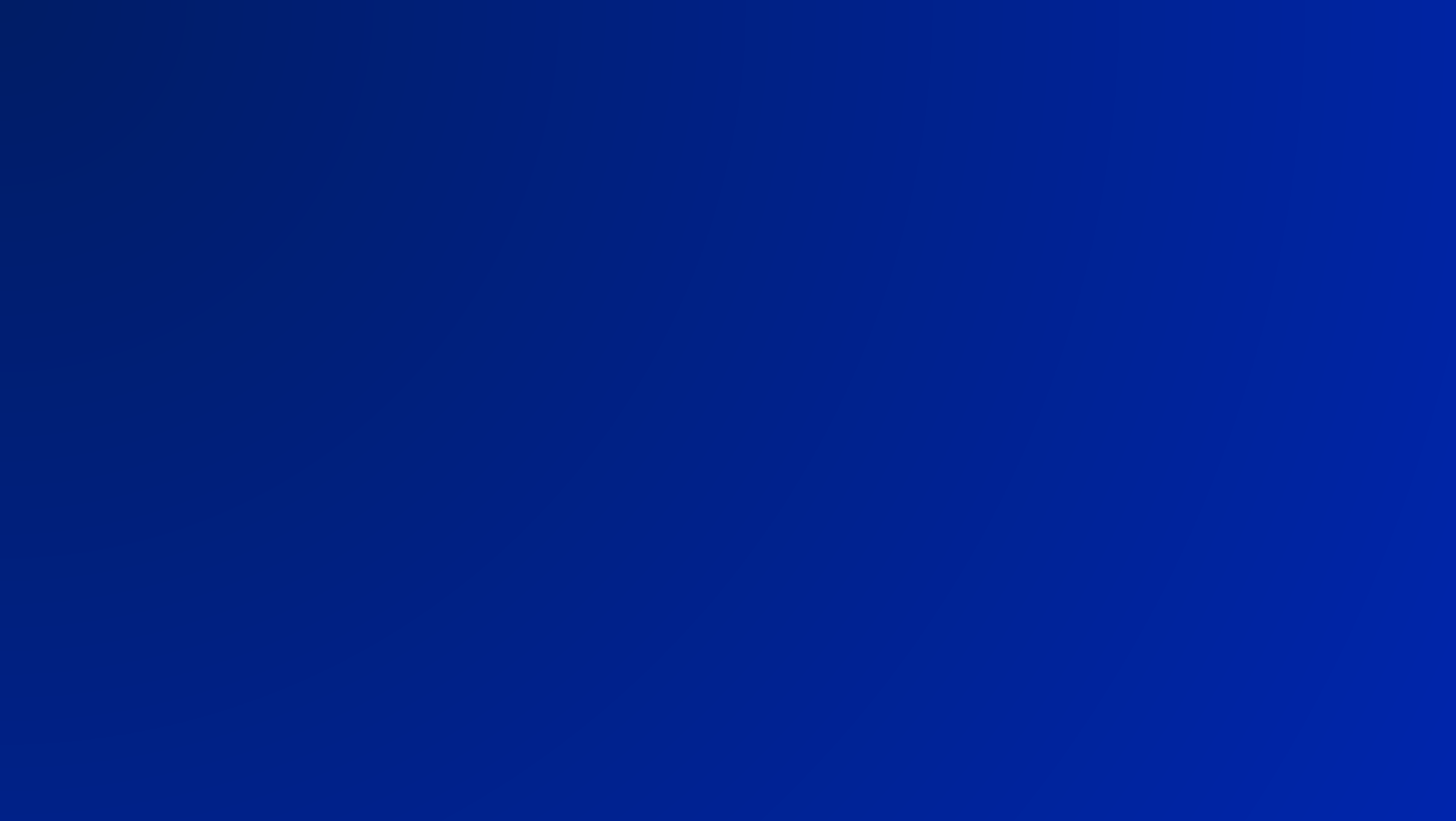 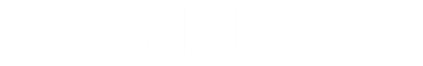 Strategia per la parità di genere: Piano strategico, certificazione UNI PdR 125:2022 e attività del CUG
Piano strategico per la parità di genere e sistema di gestione UNI PdR 125:2022: obiettivi e attuazione

10 luglio 2025
Giovanni Melardi
Ufficio Governance strategica e controllo interno
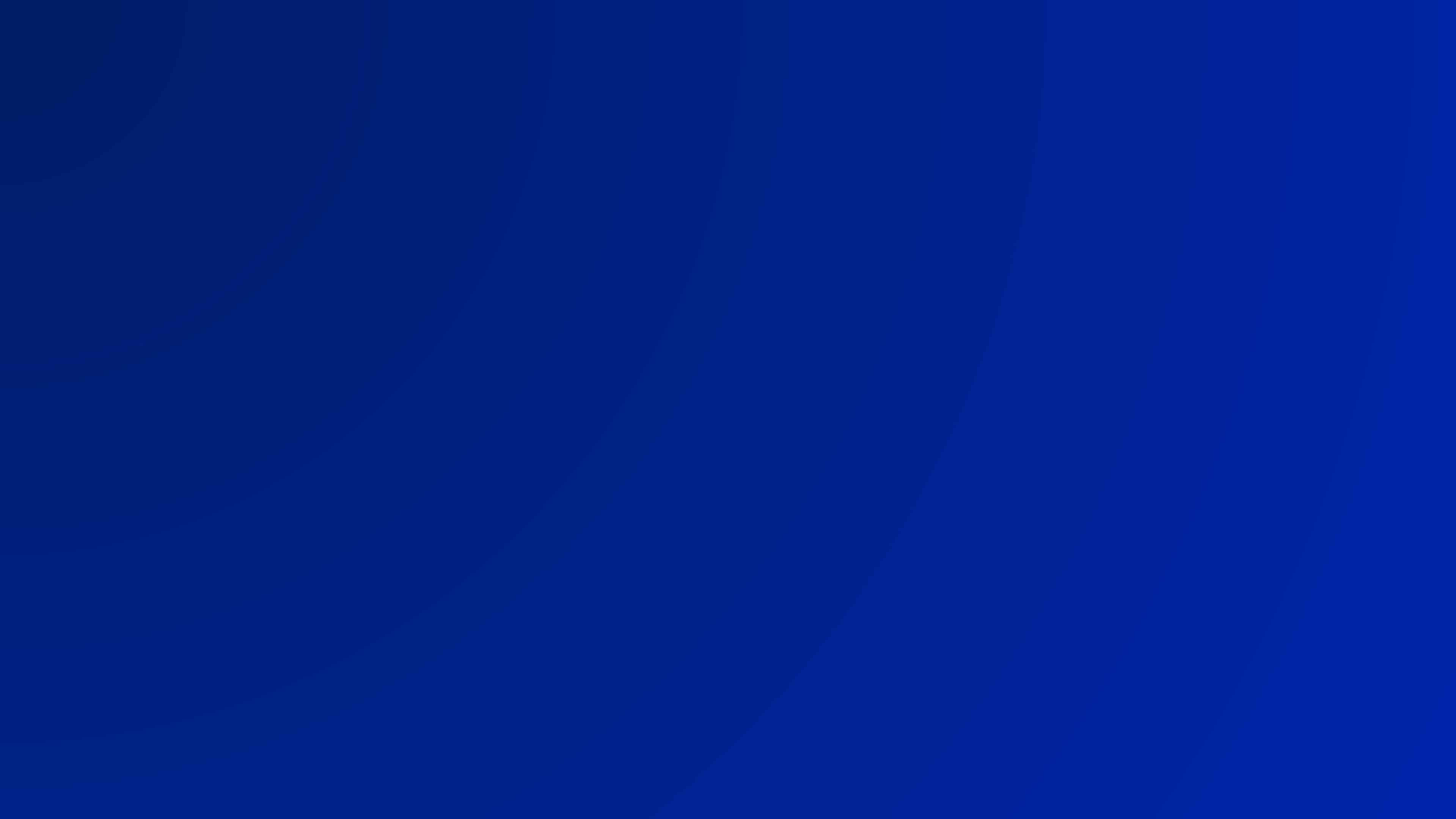 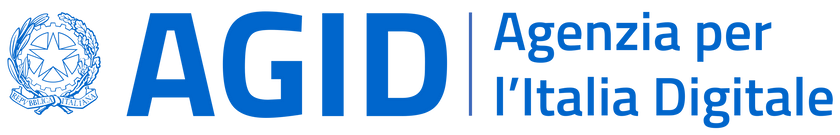 IL PIANO STRATEGICO PER LA PARITA’ DI GENERE 2025
Contesto
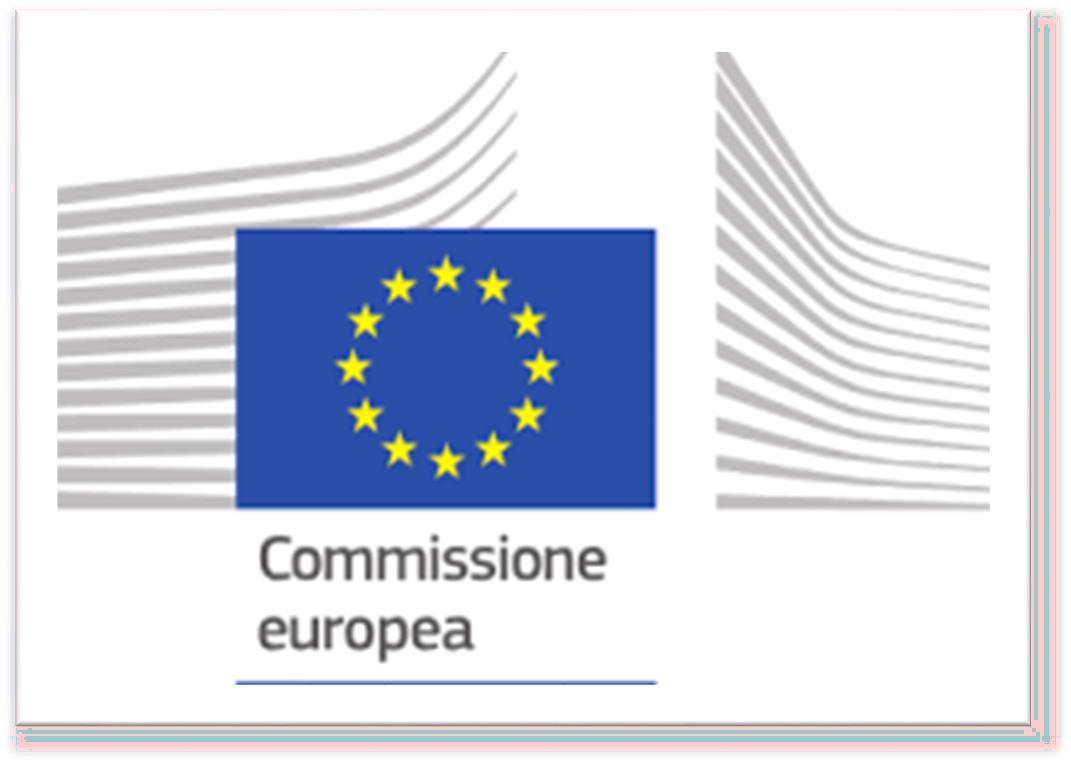 «Il  GENDER EQUALITY PLAN (GEP)  contiene una serie di impegni e azioni volte a promuovere la parità di genere in un’organizzazione, attraverso un cambiamento istituzionale e culturale»
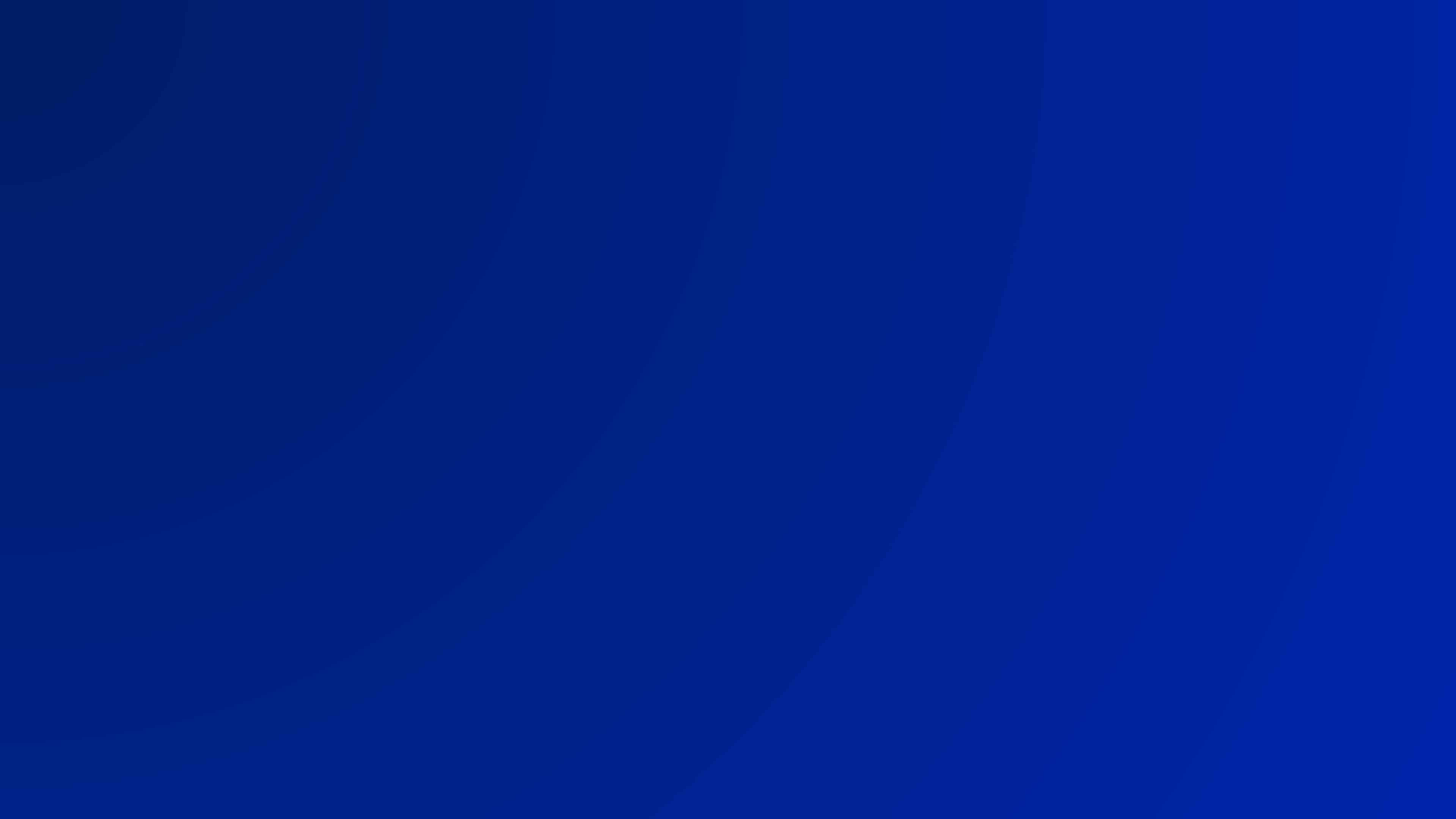 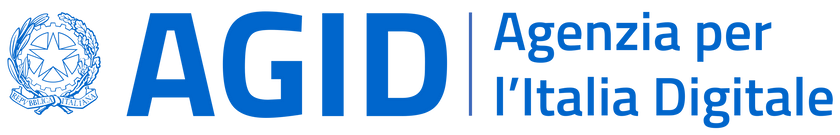 IL PIANO STRATEGICO PER LA PARITA’ DI GENERE 2025
Contesto
- Porre fine alla violenza di genere
- Combattere gli stereotipi di genere
- Colmare il divario di genere nel mercato del lavoro
- Far fronte al problema del divario retributivo di genere
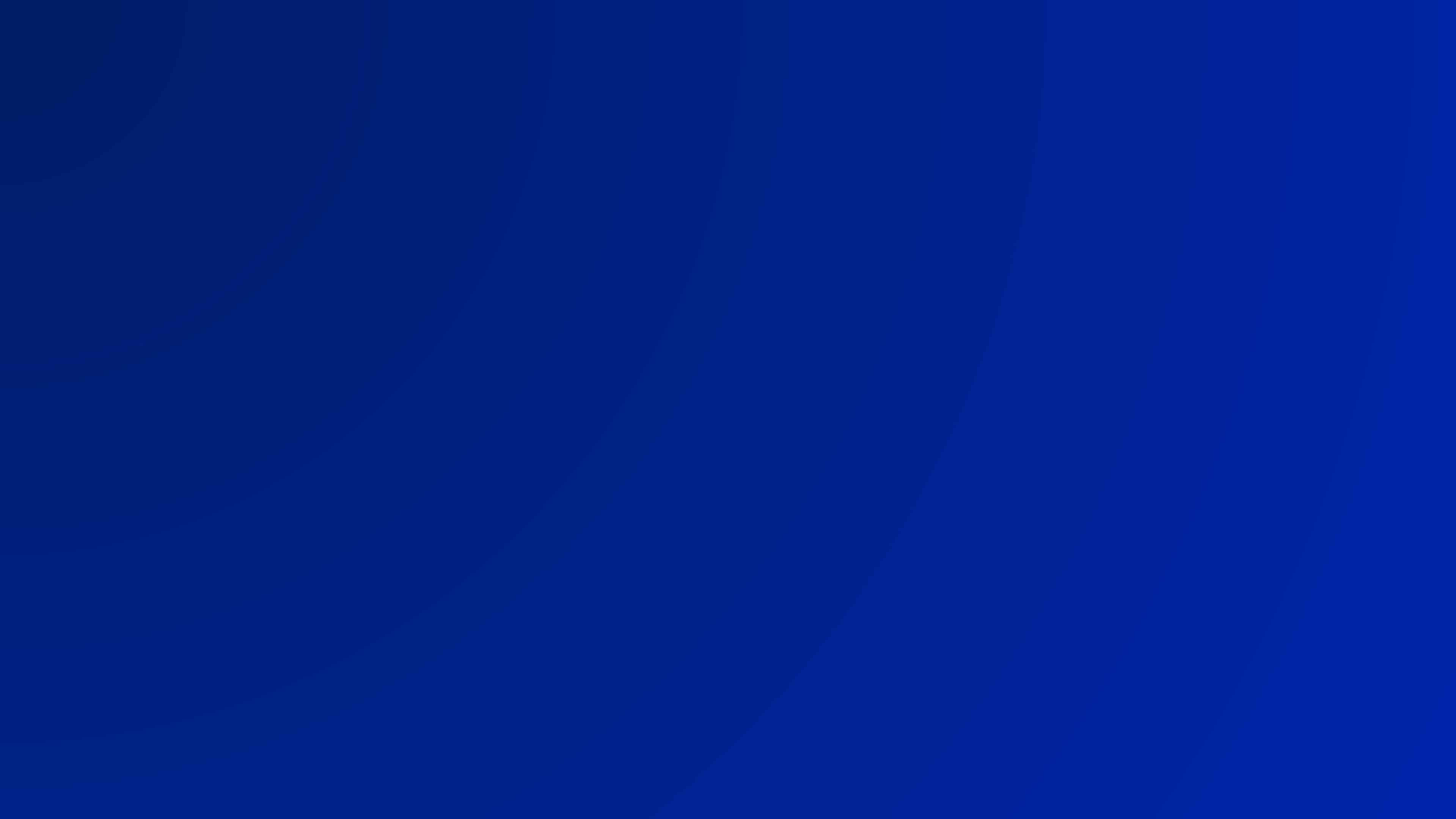 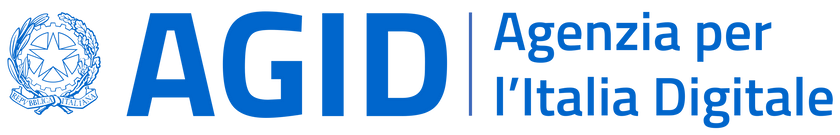 IL PIANO STRATEGICO PER LA PARITA’ DI GENERE 2025
Contesto – Linee guida parità di genere PA
Le indicazioni delle Linee guida sono volutamente aperte e modulabili a diversi contesti.
Rinnovamento delle scelte organizzative
Ridisegno dei processi di lavoro
Obiettivi concreti e  misurabili
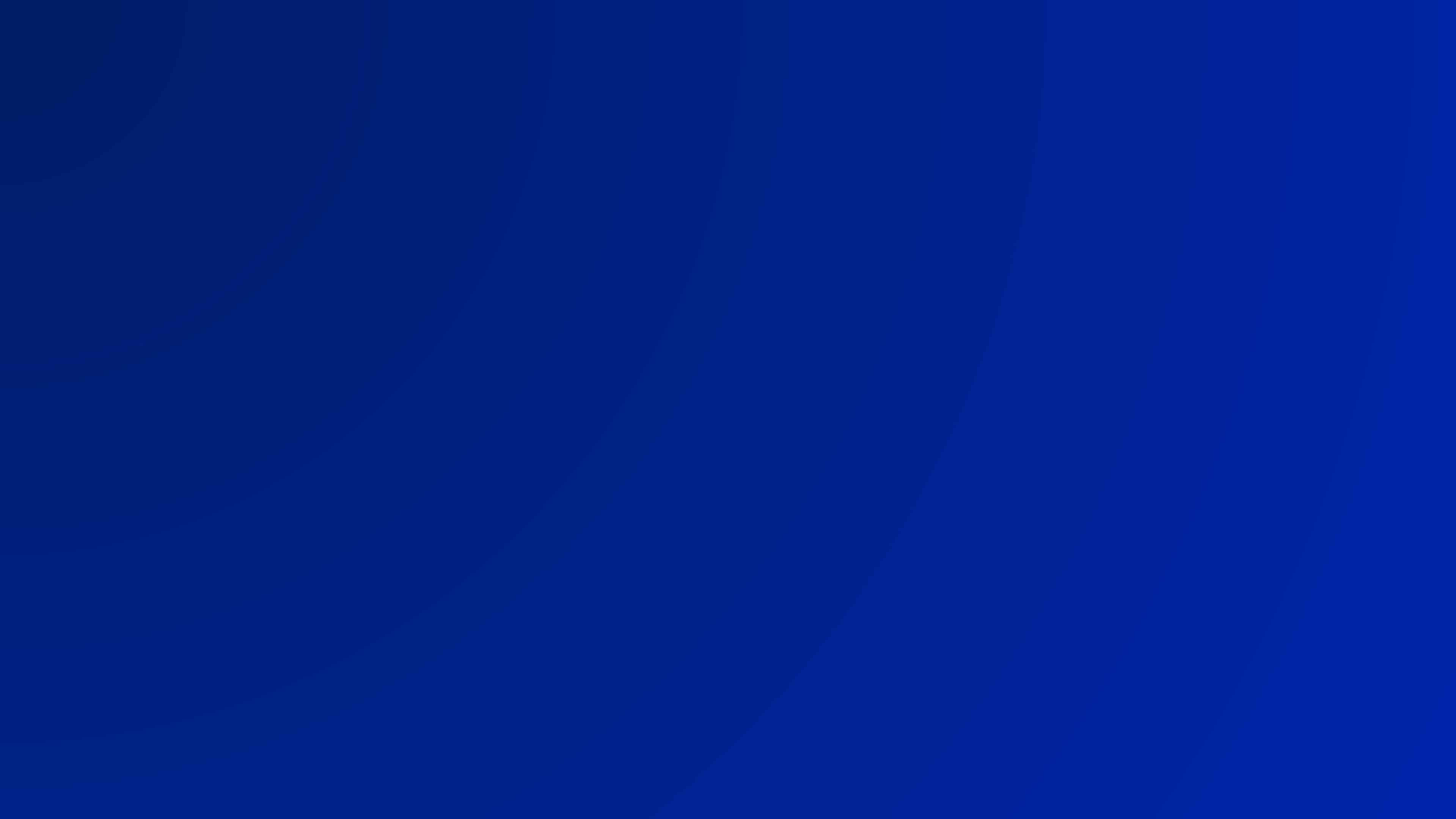 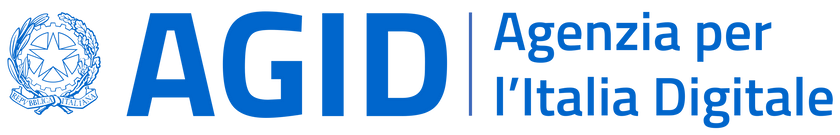 IL PIANO STRATEGICO PER LA PARITA’ DI GENERE 2025
Contesto – Linee guida parità di genere PA
Il self assessment
Ciascuna pubblica amministrazione può misurare il proprio stadio di avanzamento in materia di parità di genere con una operazione di autovalutazione (self assessment), da eseguirsi mediante compilazione di una check list recante indicatori che prendono in considerazione diversi parametri, quali, ad esempio: la distribuzione del personale per genere, l’accesso alla formazione erogata, l’adozione di politiche di welfare.
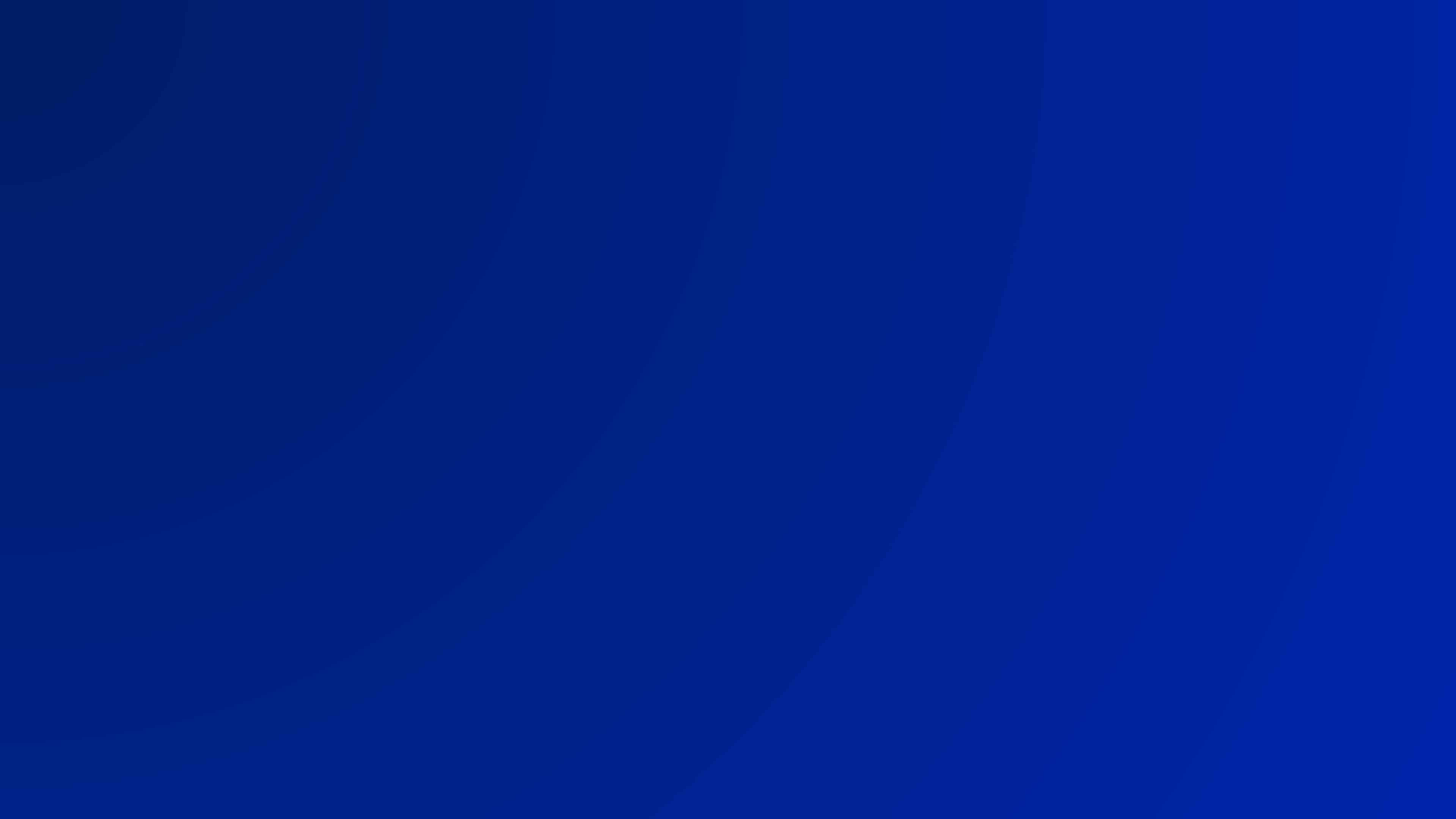 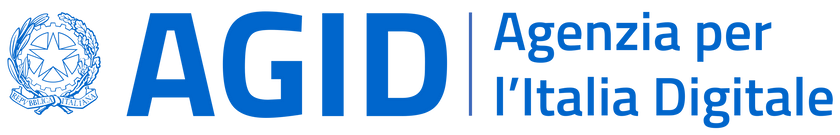 IL PIANO STRATEGICO PER LA PARITA’ DI GENERE 2025
Il processo di redazione
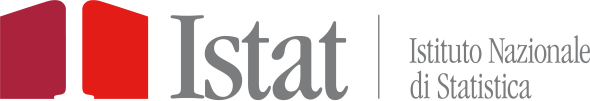 Gruppo di lavoro AgID - ISTAT
Obiettivo:  condivisione di esperienze e buone pratiche per promuovere l’equilibrio di genere all’interno delle PA
Componenti AgID
Michela Collacchi
Silvia Di Cesare
Simona Di Pangrazio
Dalia Mammì
Giovanni Melardi
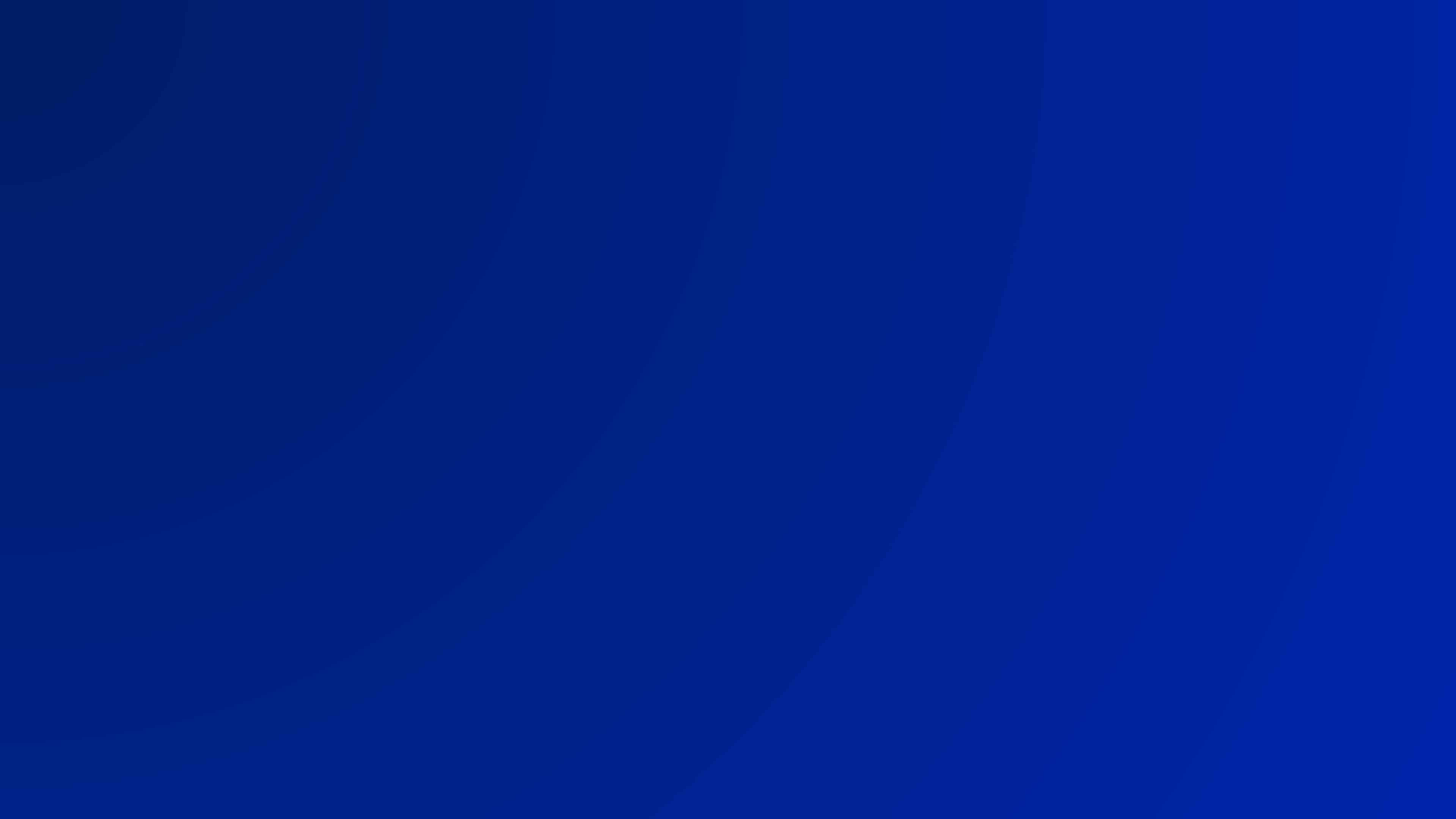 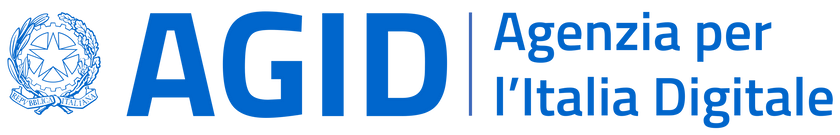 IL PIANO STRATEGICO PER LA PARITA’ DI GENERE 2025
Contenuti
Quattro aree tematiche
Obiettivi
Analisi del contesto e dei dati
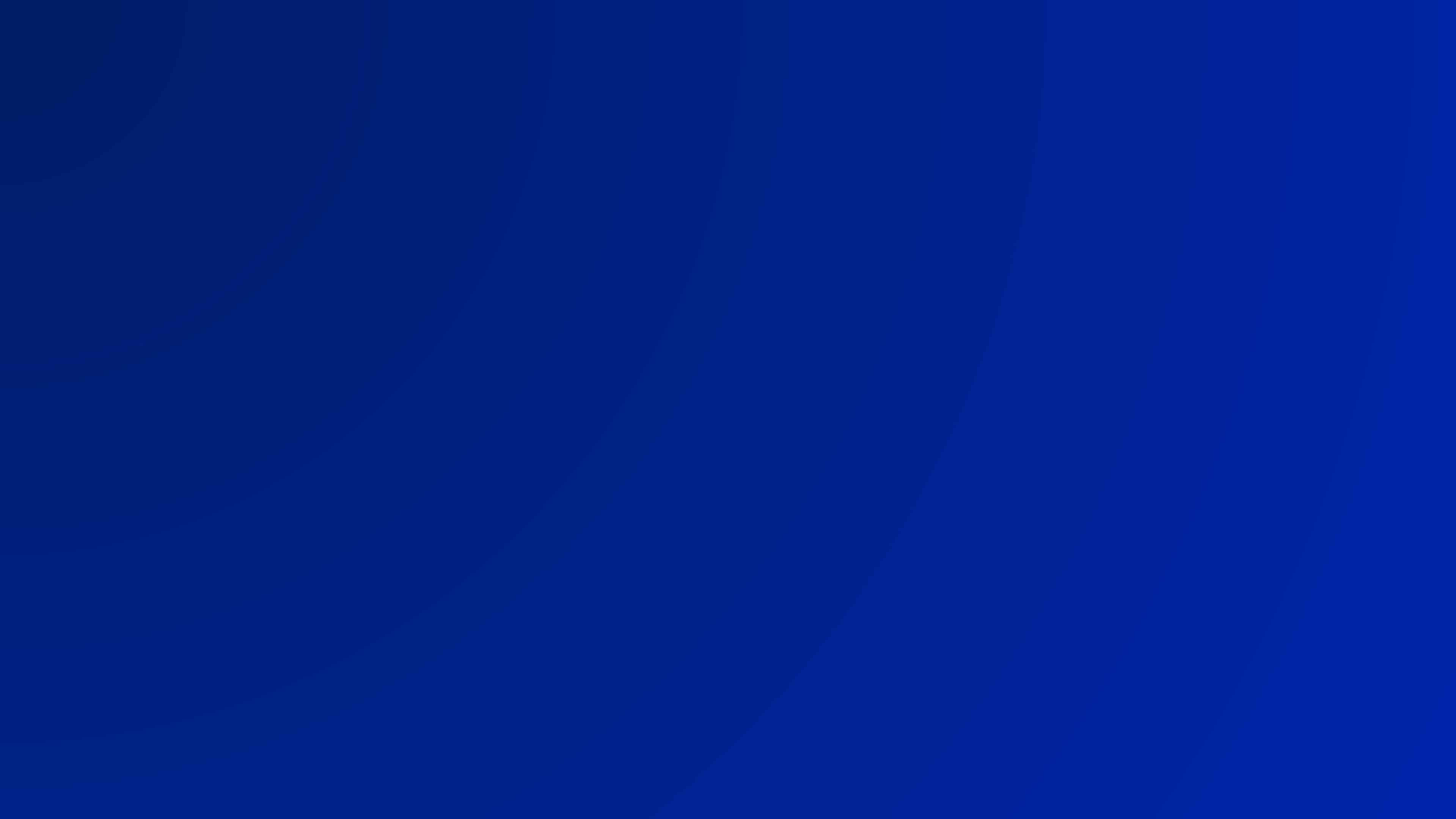 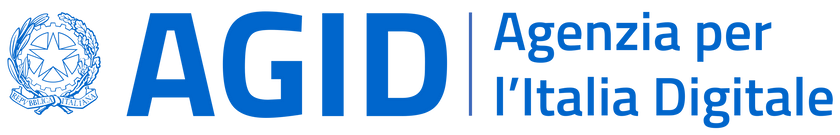 IL PIANO STRATEGICO PER LA PARITA’ DI GENERE 2025
Obiettivi
Conciliazione lavoro – vita privata e cultura aziendale inclusiva
Parità di genere nella leadership e nei processi decisionali
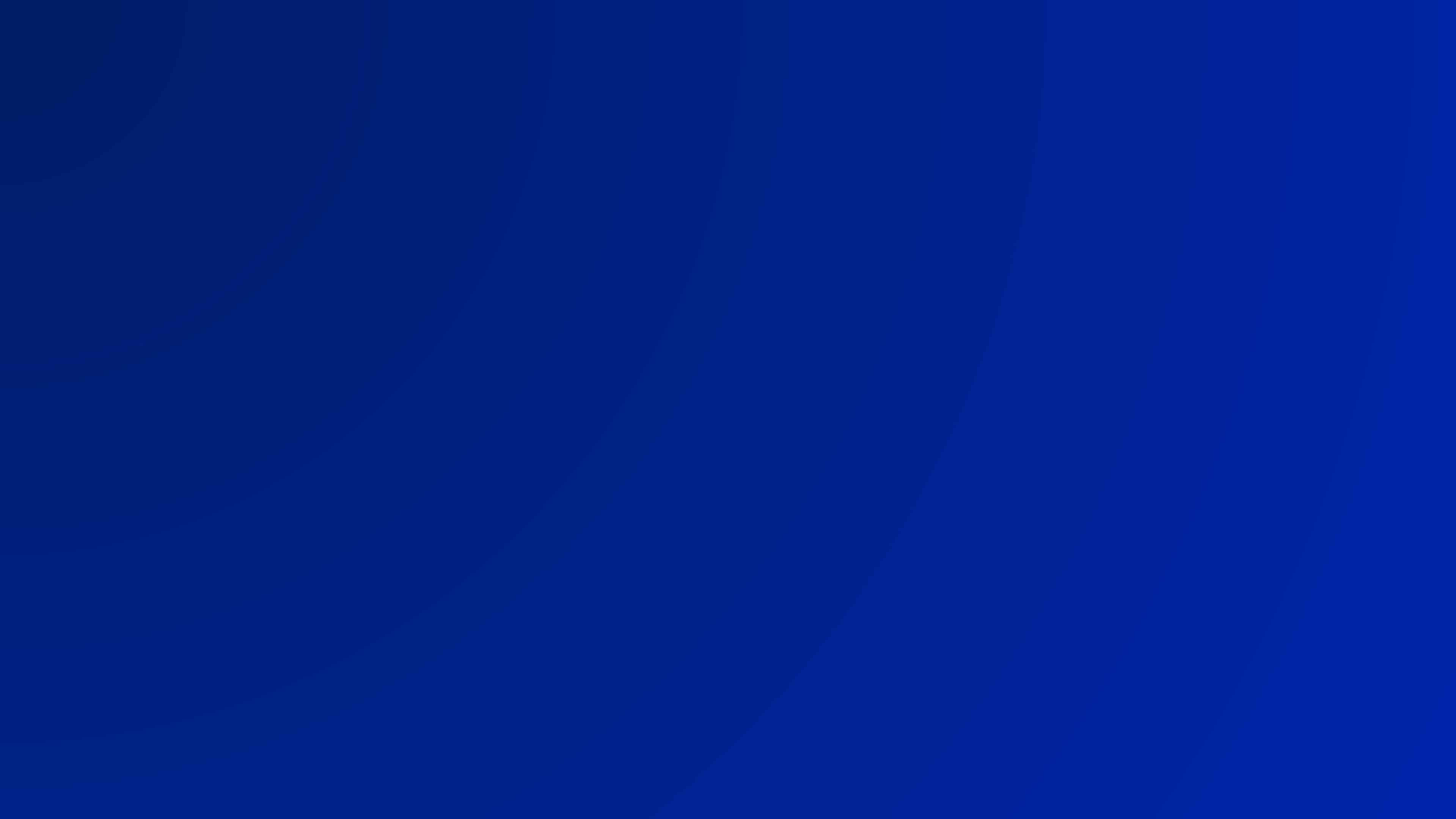 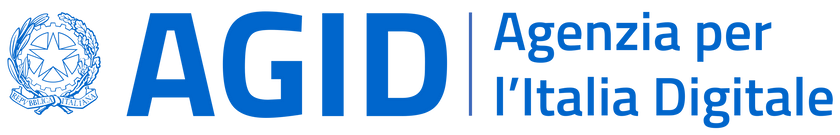 IL PIANO STRATEGICO PER LA PARITA’ DI GENERE 2025
Obiettivi
Parità di genere  nelle fasi di reclutamento e avanzamento di carriera
Misure contro la violenza di genere sui luoghi di lavoro
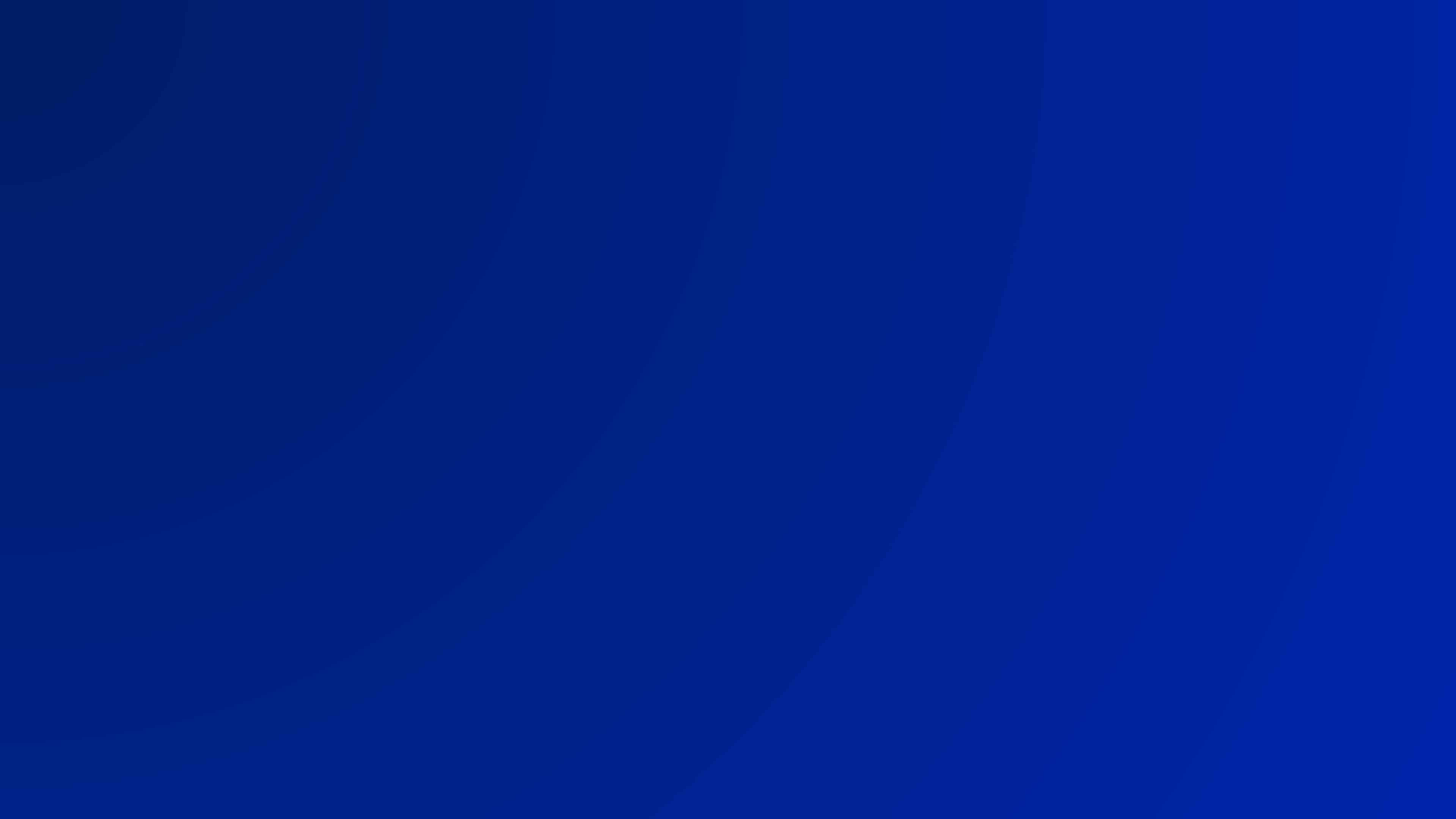 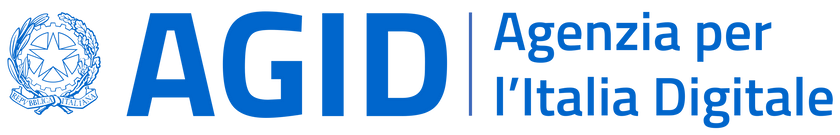 IL PIANO STRATEGICO PER LA PARITA’ DI GENERE 2025
Piano obiettivi e indicatori
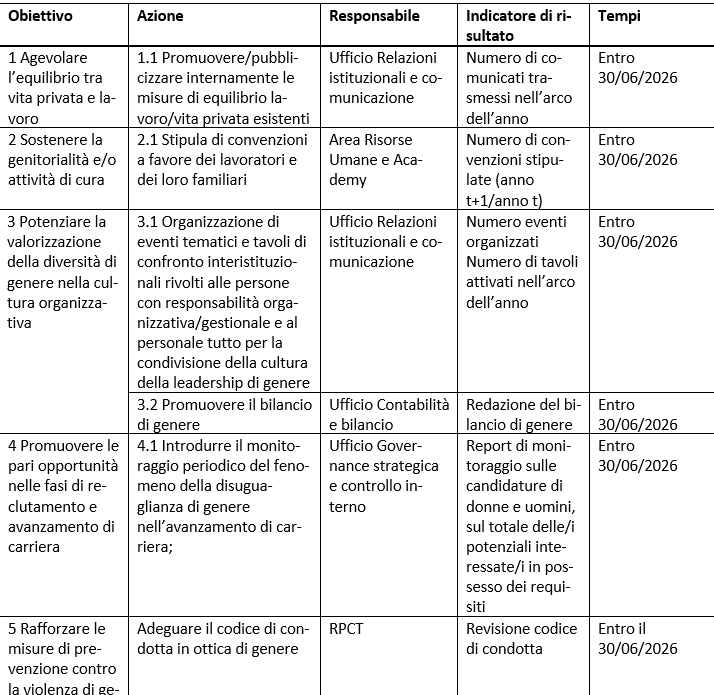 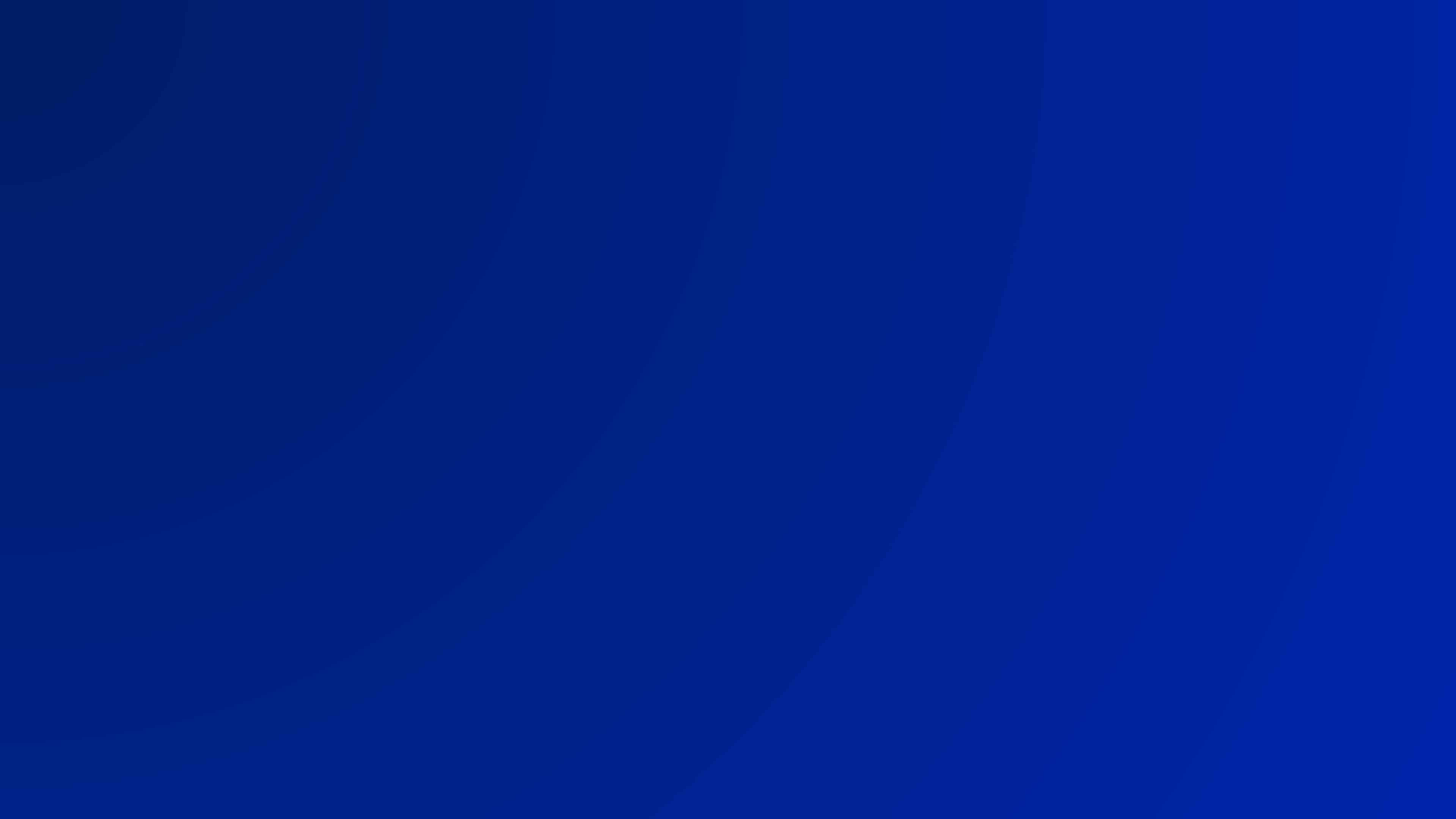 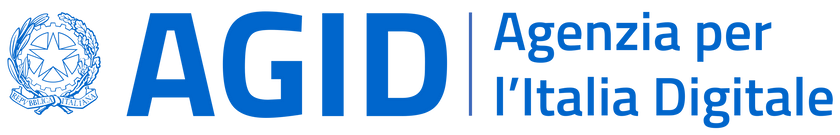 CERTIFICAZIONE UNI PdR 125:2022
La certificazione assicura che il sistema di gestione implementato dall’organizzazione sia conforme allo standard di riferimento vigente (nel caso della certificazione per la parità di genere, alla norma ISO UNI PdR 125:2022). Conseguire la certificazione del sistema significa:
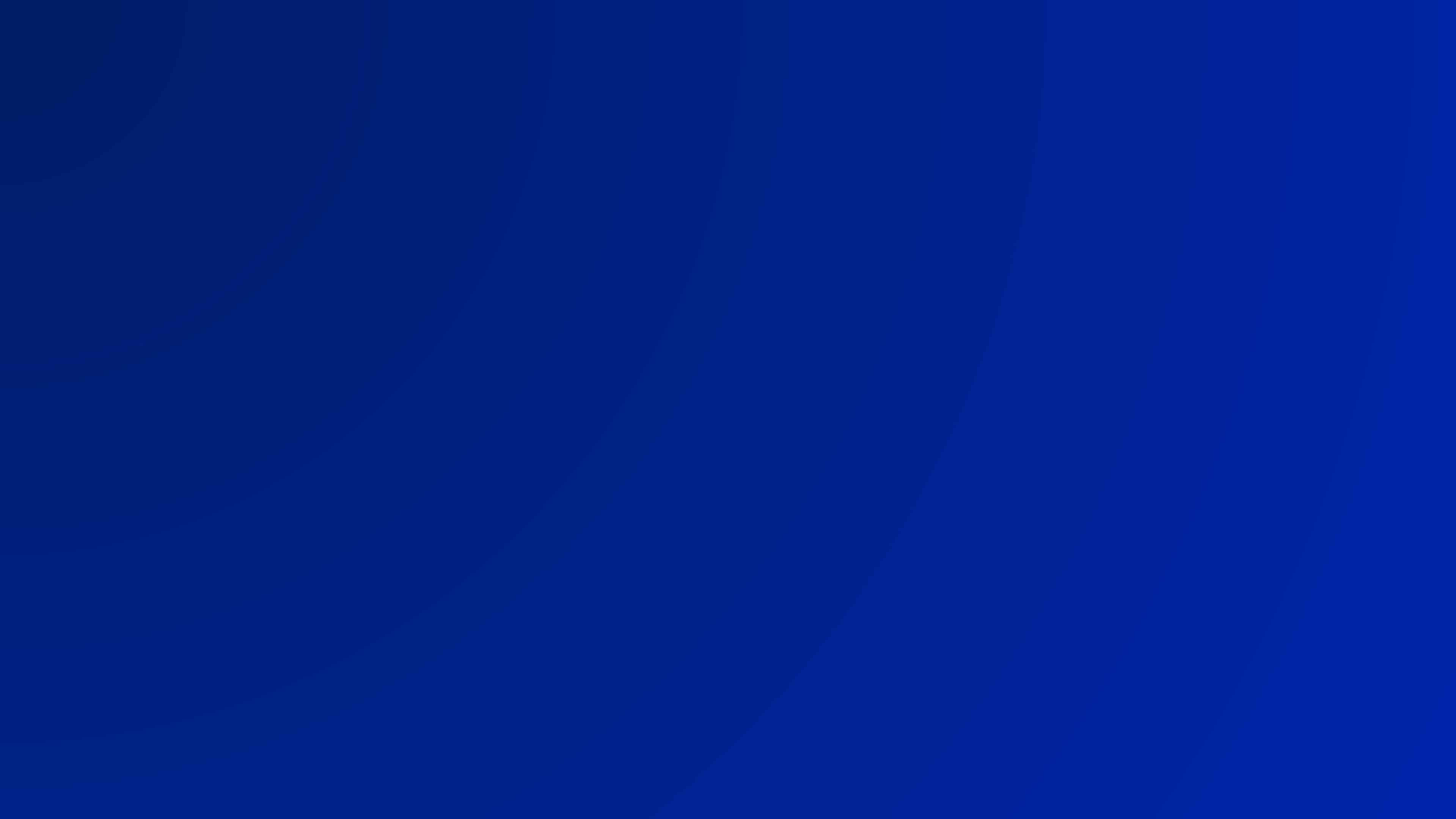 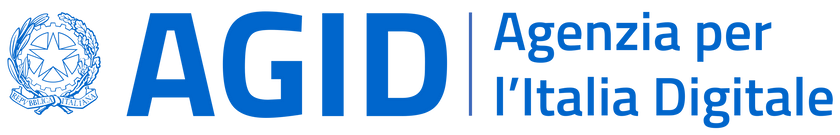 CERTIFICAZIONE UNI PdR 125:2022
Il processo
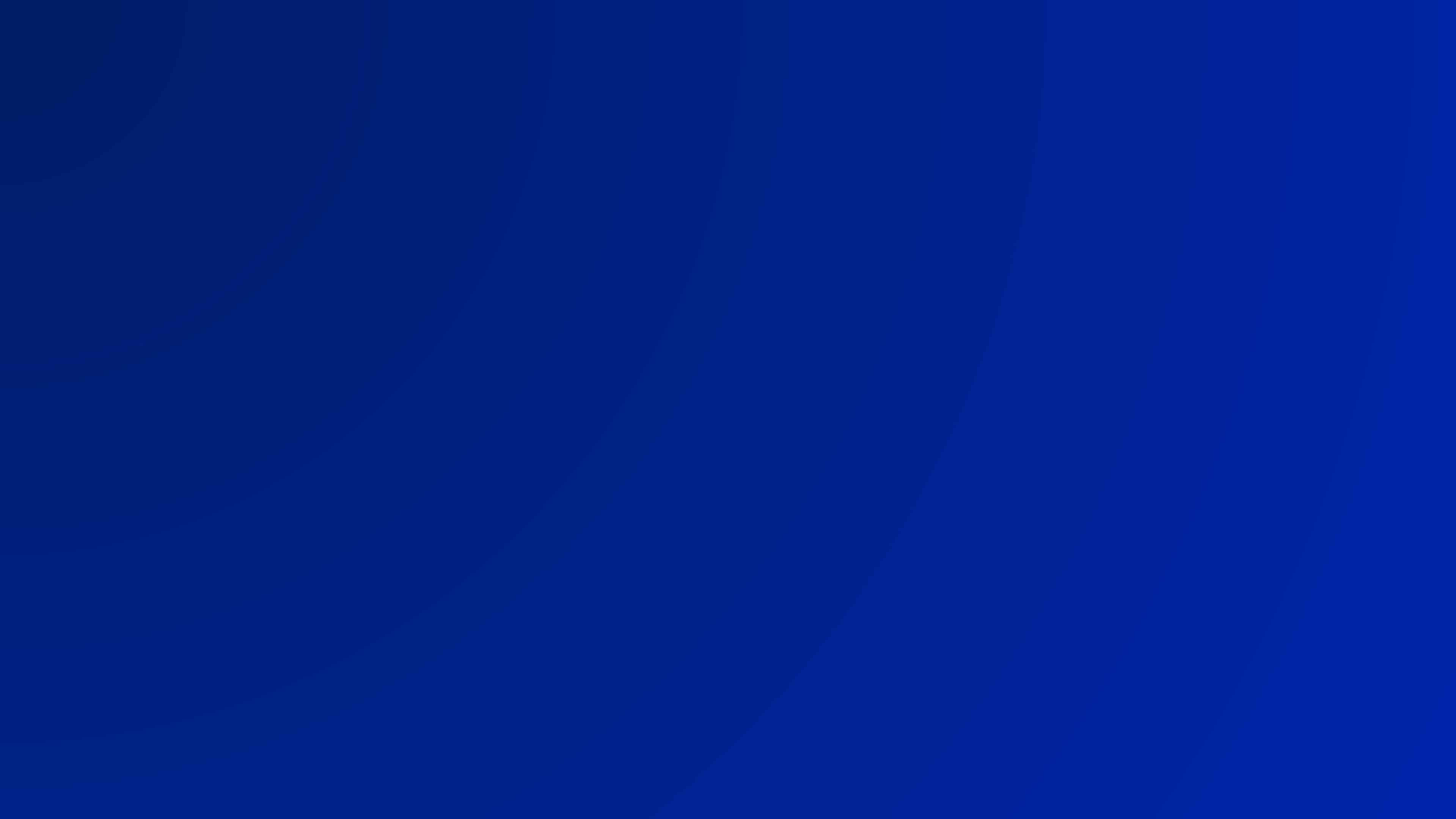 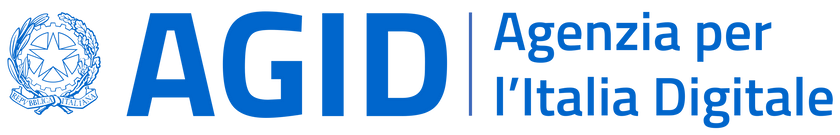 CERTIFICAZIONE UNI PdR 125:2022
L’esperienza di AgID
La sfida più difficile per arrivare alla certificazione è stata superare la distanza tra alcuni dei KPI rilevanti e la realtà  di una pubblica amministrazione. 

I KPI, infatti, sono elaborati prevalentemente pensando a organizzazioni private; pertanto, alcuni di essi non si attagliano alle specificità di una pubblica amministrazione. 

La scarsa riferibilità di taluni KPI alla realtà da certificare rende difficile compiere, in concreto, la misurazione e la valutazione dei parametri rilevanti.

Esempi di KPI di difficile applicazione in una pubblica amministrazione:
Presenza di meccanismi di analisi del Turnover in base al genere;
Presenza di politiche di mobilità interna e di successione a posizioni manageriali coerenti con i principi di un'organizzazione inclusiva e rispettosa della parità di genere;
Percentuale di donne nell'organizzazione rispetto alla totalità dell'organico rispetto al benchmark dell’industria di riferimento
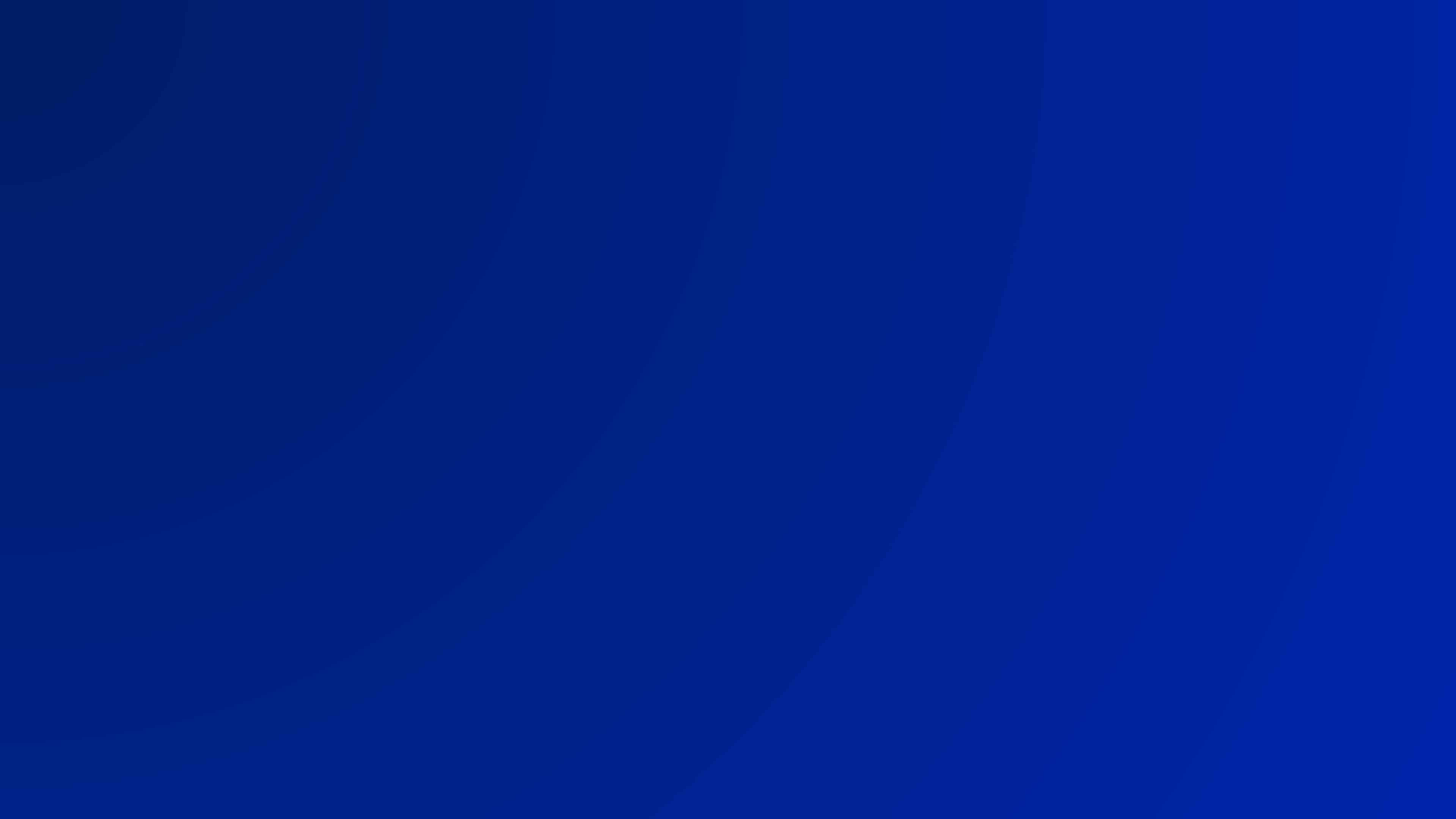 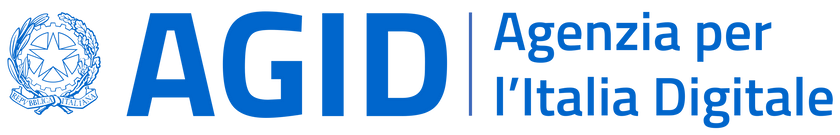 CERTIFICAZIONE UNI PdR 125:2022
Sfide e complessità
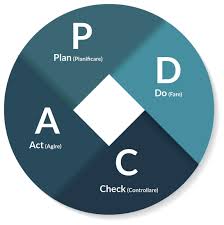 Miglioramento continuo
=
approccio sistematico e costante alla crescita e allo sviluppo delle performance di un'organizzazione
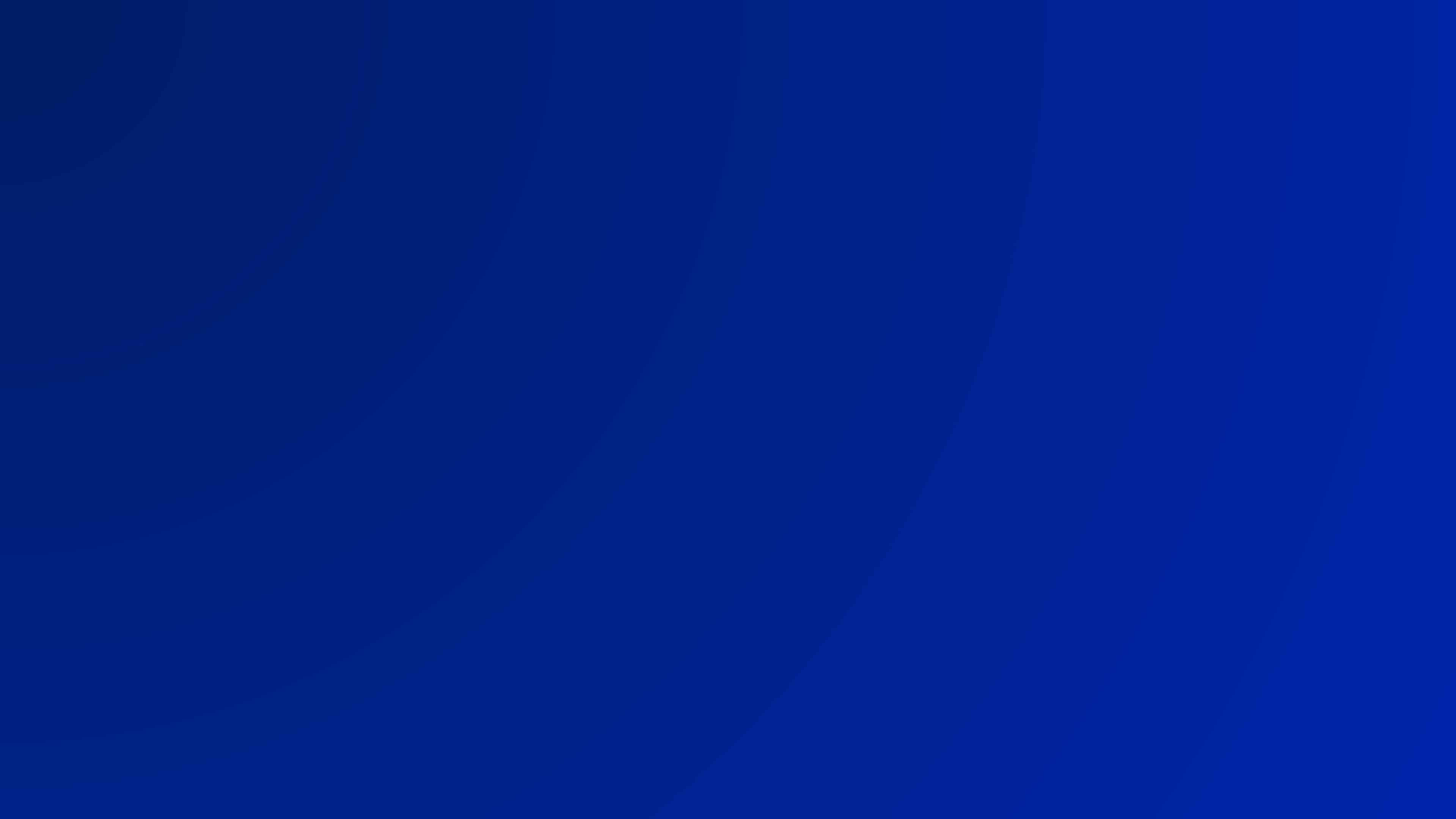 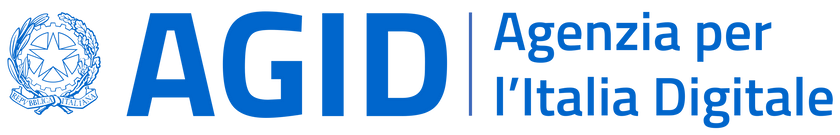 CERTIFICAZIONE UNI PdR 125:2022
Il miglioramento continuo
IL PROCESSO
GLI STRUMENTI
Audit interni
Monitoraggio Indicatori
Riesame della Direzione
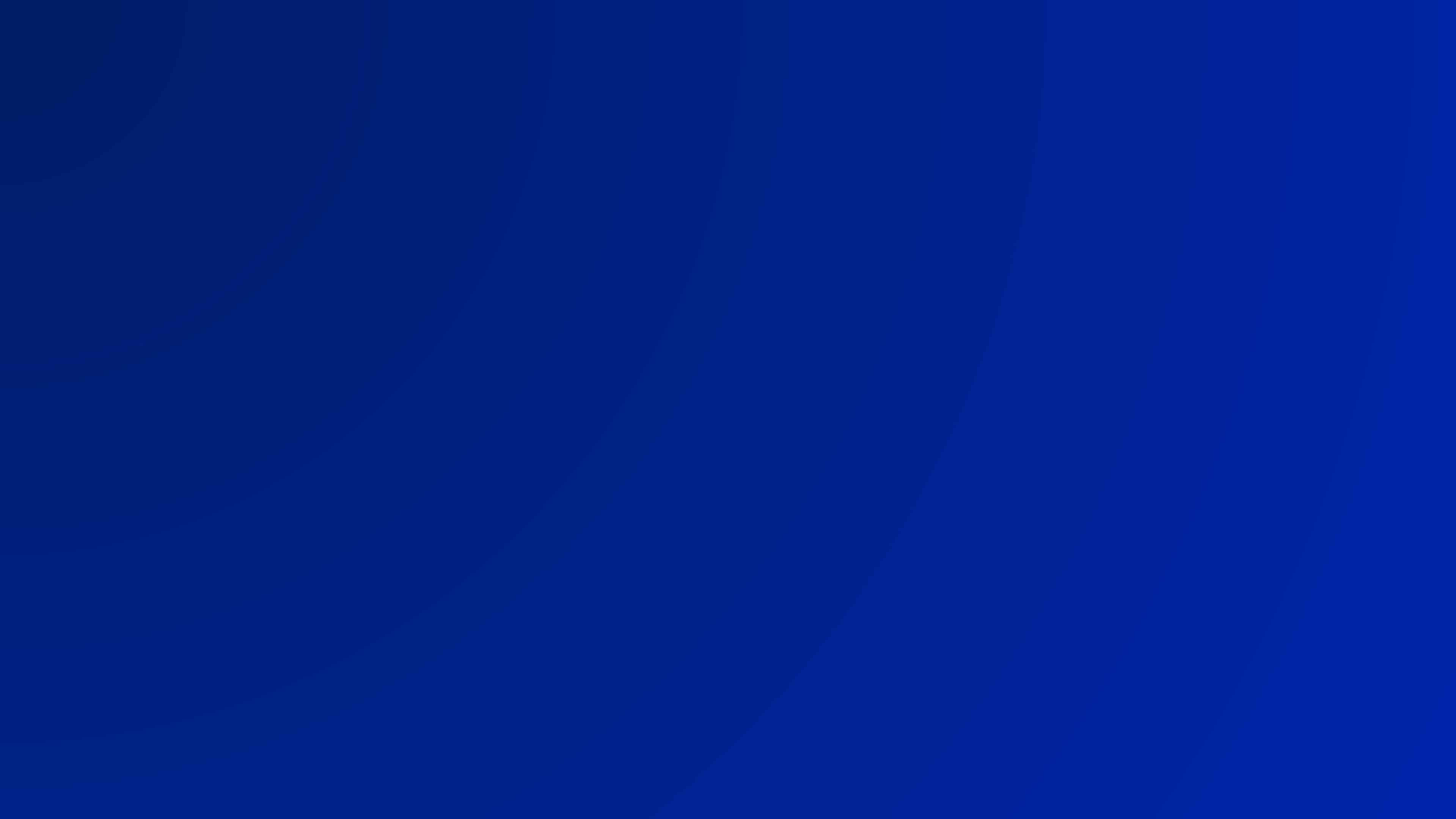 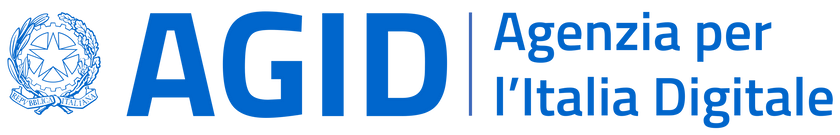 PROSSIME ATTIVITA’
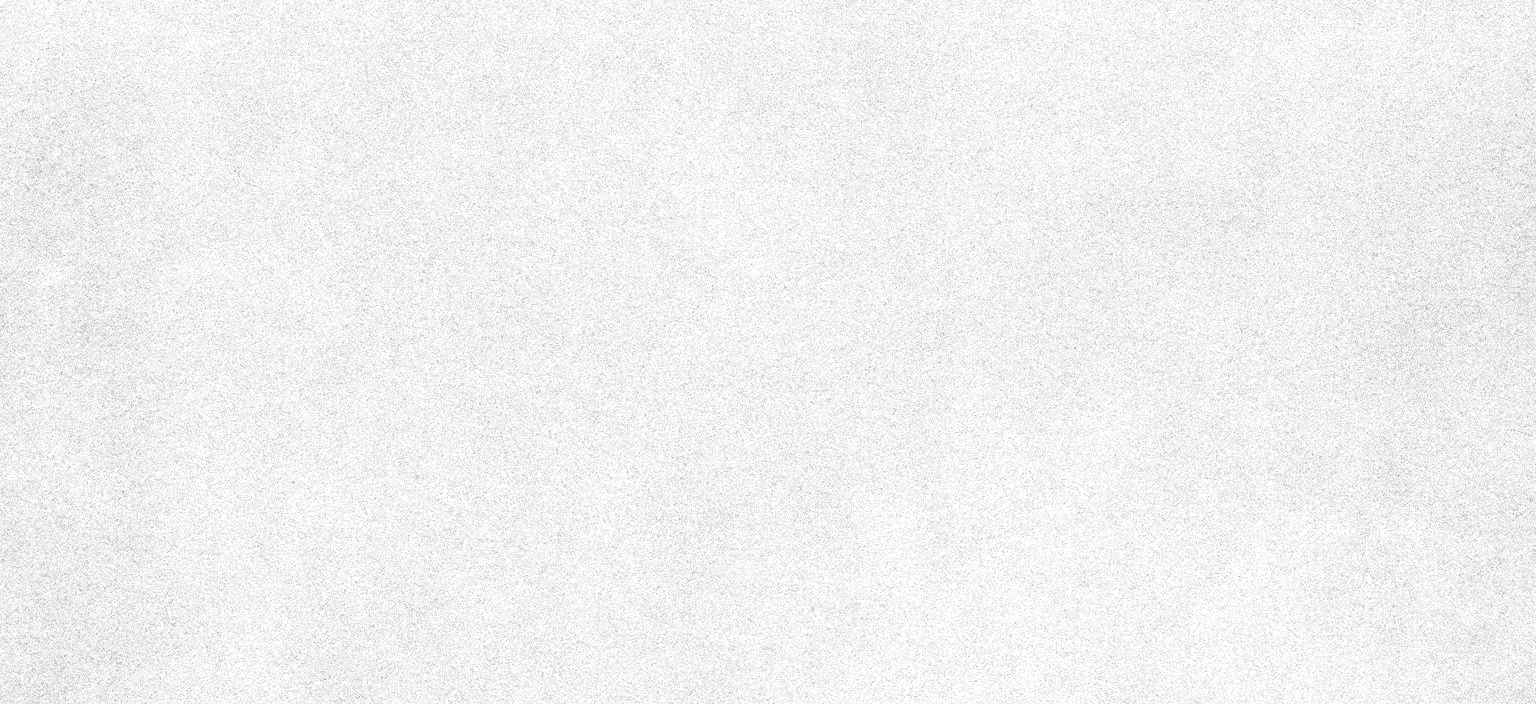 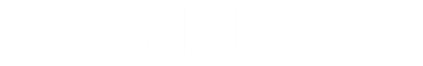 GRAZIE
Giovanni Melardi
Ufficio Governance strategica e controllo interno